Your P E Learning Journey
Curriculum Intent:  Rooted in the teachings of Jesus Christ and His Church, the curriculum at St Cuthbert’s provides ambitious educational opportunities for all members of our community. The curriculum equips our students with the knowledge, skills and personal characteristics to flourish as global citizens bringing about the Common Good.  Our holistic curriculum enables us to be the best that we can be.
Fitness Trainer
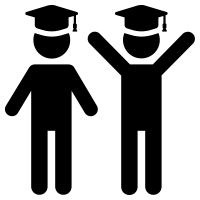 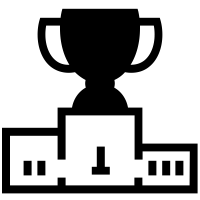 Coaching
Physiotherapy
Nutritionist
GCSE
& Cambridge National EXAMS
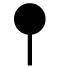 Year 11 Progress Evening
GCSE PE Socio Cultural Issues and Sports Psychology
REVISION
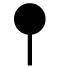 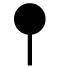 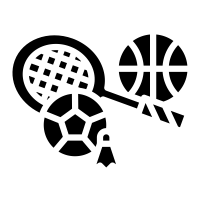 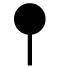 Core PE Lessons begin
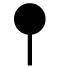 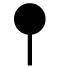 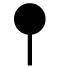 MOCK EXAMS
OCR Sports Studies
Contemporary Issues in Sport
GCSE PE Anatomy and Physiology
OCR Sports Studies
Developing Sport
Skills and Officiating
OCR Sports Studies
Developing Sport
Skills Improvement
GCSE PE Coursework
OCR Sports Studies Sports Leadership
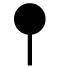 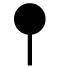 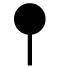 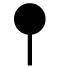 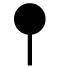 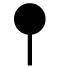 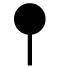 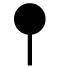 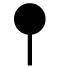 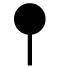 Core PE lessons start for all students offering a full range of sports
Inter-Form Competition
Take part in last Sports Day
GCSE PE Physical Training
Year 10 Progress Evening
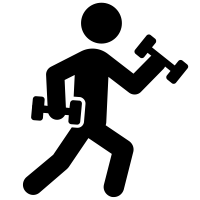 Participate in new and exciting sports within the curriculum including leadership. These change every term
Participate in third Sports Day
Inter-Form Competition
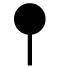 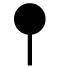 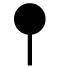 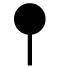 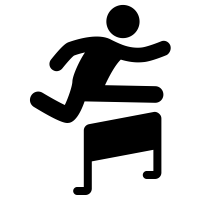 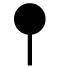 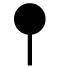 Opportunity to choose a PE based course as a specialism
Year 9 Options Evening GCSE PE or Sports Studies
Try out a new sport
Participate in new and exciting sports within the curriculum including leadership. These change every term
Join a new extra curricular club
End of year assessments and summer sports
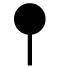 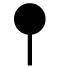 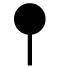 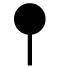 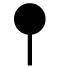 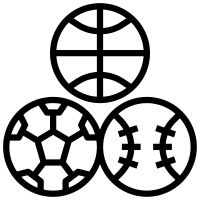 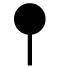 Join a new sports team
Take part in second Sports Day
Inter-Form
Competition
Take part in summer sport and conclude first year assessments
Participate and enjoy a variety of different sports within lessons
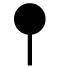 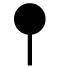 Get SCRCHS 
PE Kit
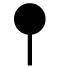 Join an extra
Curricular club
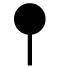 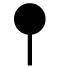 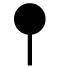 Take part in first Sports Day
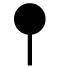 Inter-Form 
Competition
Represent a sports team
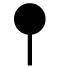 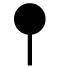 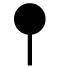 Baseline assessments
Attend first PE
Lesson and meet the staff
OCR Sports Studies Sports and the Media
Take part in one of our various transition events and master classes
Apply for a 
place at 
St. Cuthbert’s
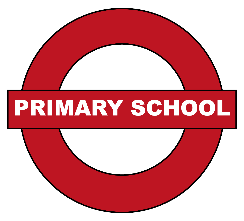 Sit SATS
In Y6
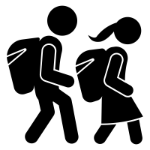 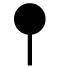 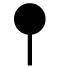 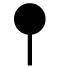 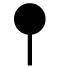 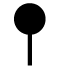 Meet our SLT and Pastoral staff by talking to us at your KS2 Parents Evenings
Begin my PE Learning Journey 
at St. Cuthbert’s